.NET on the Web with Mono WebAssembly
Mikayla Hutchinson
mhutch@microsoft.com
@mjhutchinson
What’s WebAssembly?
Started 2015, MVP consensus 2017

Chrome, Firefox, Safari, Edge

UE4, Unity, Godot, AutoCAD, Figma

Builds on older asm.js (2010)
webassembly.org
C/C++
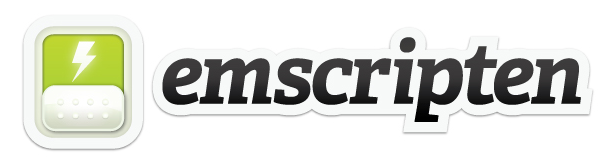 LLVM IR
clang
wasm
.NET IL
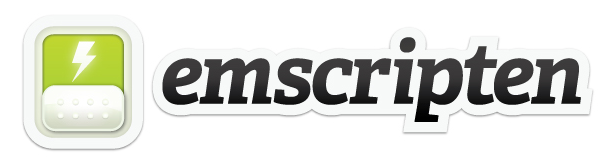 LLVM IR
Mono
wasm
Not quite that simple
It mostly works

🎉
(and it’s getting better!)
Modes
Interpreter
Slower code, faster compile, smaller code

AOT
Faster code, slower compile, larger code

Mixed mode
Pick tradeoffs to get best of both
Bindings
C#:

Runtime.InvokeJS
JSObject.Invoke
JSObject.GetObjectProperty
…
JS:

Module.cwrap
Module.mono_method_invoke
Module.mono_call_static_method
…
Binding Generator
JavaScript typing is weak & dynamic

In practice, most APIs are not

TypeScript definitions: definitelytyped.org

Allows generating C# wrappers
Getting Started
Higher-level Platforms
Blazor – blazor.netFull-stack framework for SPAs

Uno – uno.platformCross-platform re-implementation of UWP

Ooui – ooui.mecha.partsOO UI toolkit on web tech to native elements
WasmWinforms – github.com/roozbehid/WasmWinformsMono’s WinForms stack on wasm
DEMO
Resources
webassembly.org

github.com/mono/mono/tree/master/sdks/wasm

blazor.net

platform.uno
Thank you!
Please remember to fill out session evaluations 💯

@mjhutchinson
mhutch@microsoft.com